Підготовка та виготовлення панно з соломки  «Метелик»
Підготувала
Вчитель трудового навчання 
Новоселицької гімназії Чернівецької області
Гушила В. О.
1.	Прилади та матеріали.
2. Прогладжування вареної соломки праскою для одержання плоских стрічок.
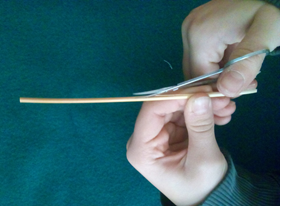 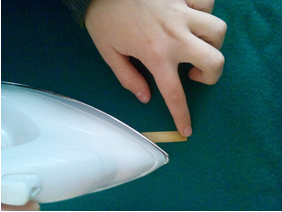 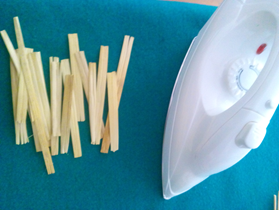 3.	 Наклеювання стрічок на папір.
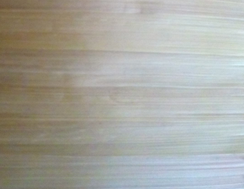 4.	Робота над ескізом.
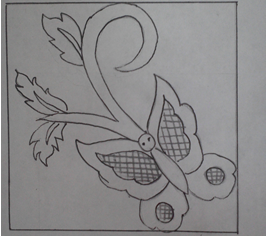 5. Встановлення основи панно у рамку та заклеювання зворотного боку.
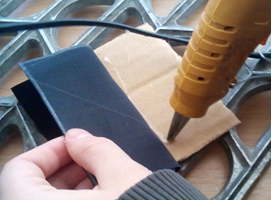 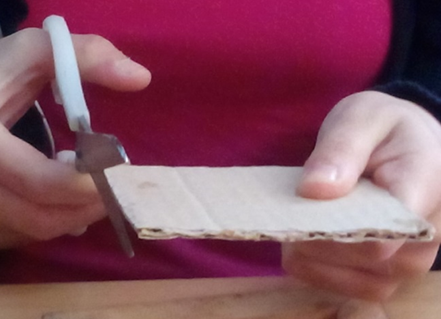 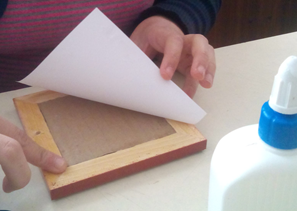 6. Підготовка шаблонів та виготовлення деталей панно.
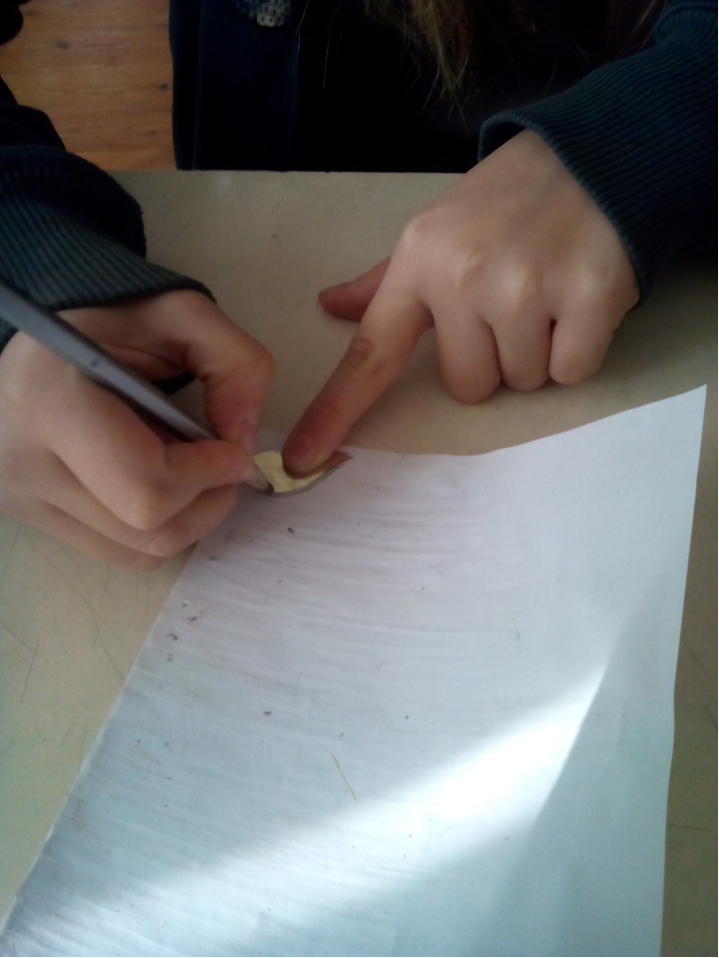 7. Наклеювання деталей метелика на мішковину та вирізання.
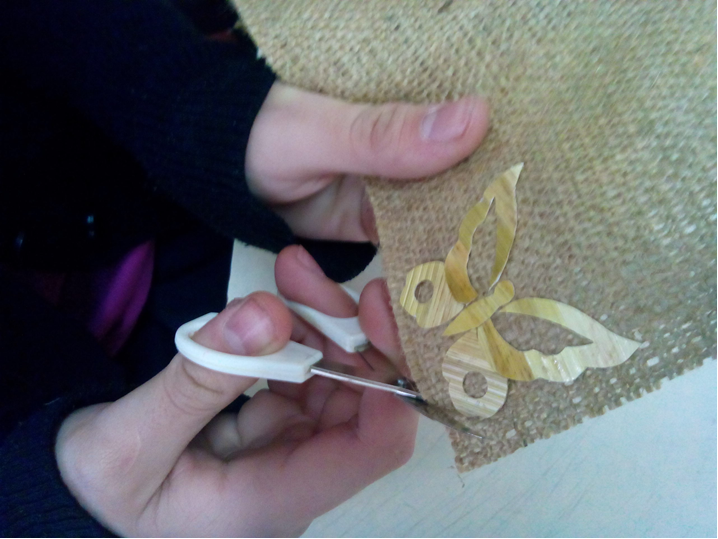 8. Наклеювання деталей панно на основу.
9. Завершена робота.